Modul PneumatikA+ B+ A- B-
Oleh:
Yuwono Indro Hatmojo, S.Pd., M.Eng.
Yuwono_indro76@uny.ac.id
Wednesday, April 09, 2014
1
yuwono_indro76@uny.ac.id
A+ B+ A- B-
Sebuah Aktuator A, akan bergerak maju setelah tombol Start di tekan dalam kondisi ON. Setelah menyentuh Limit switch a1, aktuator B akan bergerak maju. Setelah menyentuk limit switch b1, aktuator A akan bergerak mudnur hingga menyentuh limit switch a0. kemudian, aktuator B bergerat mundur sampai menyentuh limit switch b0.Gerakan tersebut akan berulang sampai tombol Start dalam posisi OFF.
yuwono_indro76@uny.ac.id
Wednesday, April 09, 2014
2
Komponen dan Tata Letaknya
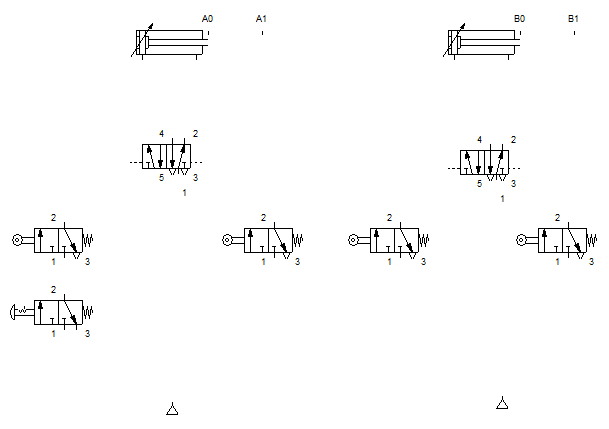 yuwono_indro76@uny.ac.id
Wednesday, April 09, 2014
3
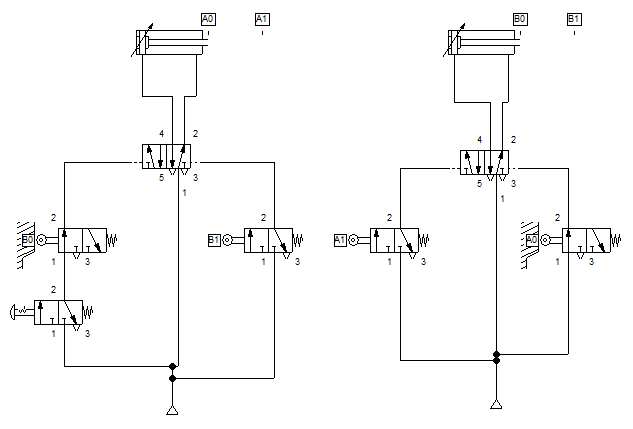 yuwono_indro76@uny.ac.id
Wednesday, April 09, 2014
4